Grouping objects
Iterator objects
[Speaker Notes: also explain: how to pass an ArrayList for testing]
Iterator type
Third variation to iterate over a collection
Uses a while loop and Iterator object
But NO integer index variable
Takes advantage of abstraction with use of library class (like for-each)
import java.util.Iterator;
Iterator class vs. iterator( ) method
Iterator and iterator()
Collections (e.g. ArrayList) have an iterator() method
This returns an Iterator object
Iterator<E> has three methods:
boolean hasNext()
E next()
void remove()
Using an Iterator object
returns an Iterator object
java.util.Iterator
Iterator<ElementType> it = myCollection.iterator();
while(it.hasNext()) {
    call it.next() to get the next object
    do something with that object
}
Declare variable it as type Iterator of ElementType
Use iterator() method of collection (e.g. ArrayList) and assign the returned Iterator object to variable it
it object *indexes* to the first element in the collection
it.hasNext()  checks to see if there is an object at the index
it.next() will get the actual object and advance the index
Objects First with Java - A Practical Introduction using BlueJ, © David J. Barnes, Michael Kölling
[Speaker Notes: java.util.Iterator use = (1) create it object using .iterator method, (2) it.hasNext in loop condition, (3) it.next to get the next object, (4) it.remove (if necessary)]
Iterator object example
java.util.Iterator
returns an Iterator object
public void listAllFiles()
{
    Iterator<Track> it = tracks.iterator();
    while(it.hasNext()) {        Track tk = it.next();
        System.out.println(tk.getDetails());
    }
}
Prints ALL tracks in the collection (like while & for-each)
Still use while … BUT do not need an index variable
Iterator keeps track of current location, if there are any more items (hasNext) and which one to return (next)
Iterator.next returns next item AND moves past that item (can NOT go back)
[Speaker Notes: Use ArrayList<Track> tracks (i.e. first row of students) to demo it.next -> (1) retrieve current object, (2) increment it to next, (3) return the retrieved object from #1]
Iterator object
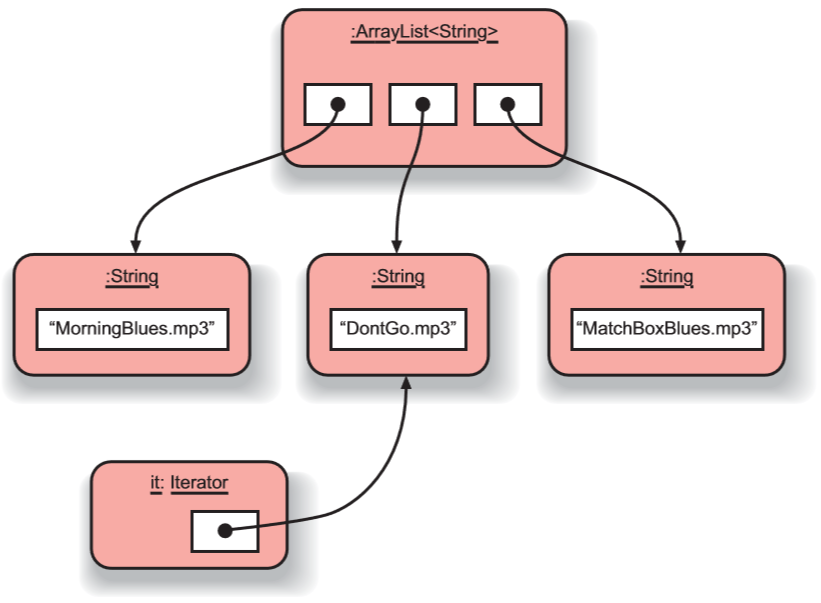 An iterator, after one iteration, pointing to the next item to be processed.
Objects First with Java - A Practical Introduction using BlueJ, © David J. Barnes, Michael Kölling
Iterator mechanics
© 2017 Pearson Education, Inc. Hoboken, NJ. All rights reserved.
:Iterator
myList:List
myList.iterator()
:Element
:Element
:Element
:Element
© 2017 Pearson Education, Inc. Hoboken, NJ. All rights reserved.
:Iterator
:Iterator
myList:List
:Element
:Element
:Element
:Element
✔
hasNext()?
next()
Element e = iterator.next();
© 2017 Pearson Education, Inc. Hoboken, NJ. All rights reserved.
:Iterator
:Iterator
myList:List
:Element
:Element
:Element
:Element
✔
hasNext()?
next()
© 2017 Pearson Education, Inc. Hoboken, NJ. All rights reserved.
:Iterator
:Iterator
myList:List
:Element
:Element
:Element
:Element
✔
hasNext()?
next()
© 2017 Pearson Education, Inc. Hoboken, NJ. All rights reserved.
:Iterator
:Iterator
myList:List
:Element
:Element
:Element
:Element
✔
hasNext()?
next()
© 2017 Pearson Education, Inc. Hoboken, NJ. All rights reserved.
:Iterator
myList:List
:Element
:Element
:Element
:Element
✗
hasNext()?
© 2017 Pearson Education, Inc. Hoboken, NJ. All rights reserved.
Track example
private ArrayList<Track> tracks;
tracks:
ArrayList<Track>
tracks:
ArrayList<Track>
0    1   2    3
:Track
:Track
:Track
:Track
:Track
:Track
:Track
:Track
Each Track has:
String artist
String title
String filename
Objects First with Java - A Practical Introduction using BlueJ, © David J. Barnes, Michael Kölling
Track example
tracks:
ArrayList<Track>
0    1   2    3
:Track
:Track
:Track
:Track
public void listAllFiles()
{
    Iterator<Track> it = tracks.iterator();
    while(it.hasNext()) 
    {        Track t = it.next();
        System.out.println(t.getDetails());
    }
}
Objects First with Java - A Practical Introduction using BlueJ, © David J. Barnes, Michael Kölling
Track example
Iterator<Track> it = tracks.iterator();
tracks:
ArrayList<Track>
0    1   2    3
:Track
:Track
:Track
:Track
Use the iterator method of the ArrayList class to get an Iterator object for tracks
Assigns the Iterator object to the local variable named it
it
:Iterator
Objects First with Java - A Practical Introduction using BlueJ, © David J. Barnes, Michael Kölling
Track example
while(it.hasNext())
tracks:
ArrayList<Track>
0    1   2    3
:Track
:Track
:Track
:Track
it
:Iterator
it.hasNext()?
true
Objects First with Java - A Practical Introduction using BlueJ, © David J. Barnes, Michael Kölling
Track example
Track t = it.next();
tracks:
ArrayList<Track>
0    1   2    3
:Track
:Track
:Track
:Track
it.next( ) will:
Grab the current element
Move to the next element
Return last grabbed element
=
it
:Iterator
it
:Iterator
t
Track example
System.out.println(t.getDetails());
tracks:
ArrayList<Track>
0    1   2    3
:Track
:Track
:Track
:Track
t.getDetails( ) makes an external method call to the Track class with the t object to print out the String artist, title and filename fields.
it
:Iterator
t
Track example
Exit 1st iteration of while body
and repeat loop
tracks:
ArrayList<Track>
0    1   2    3
:Track
:Track
:Track
:Track
while(it.hasNext()) 
{
    Track t = it.next();           
    System.out.println
              (t.getDetails());
}
it
:Iterator
X
t
Track example
2nd iteration
tracks:
ArrayList<Track>
0    1   2    3
:Track
:Track
:Track
:Track
next
hasNext
true
=
while(it.hasNext()) 
{
  Track t = it.next();           
  System.out.println
     (t.getDetails());
}
it
:Iterator
t
Track example
Exit 2nd iteration
tracks:
ArrayList<Track>
0    1   2    3
:Track
:Track
:Track
:Track
while(it.hasNext()) 
{
  Track t = it.next();           
  System.out.println
     (t.getDetails());
}
it
:Iterator
X
t
Track example
3rd iteration
tracks:
ArrayList<Track>
0    1   2    3
:Track
:Track
:Track
:Track
=
while(it.hasNext()) 
{
  Track t = it.next();           
  System.out.println
     (t.getDetails());
}
it
:Iterator
t
Track example
Exit 3rd iteration
tracks:
ArrayList<Track>
0    1   2    3
:Track
:Track
:Track
:Track
while(it.hasNext()) 
{
  Track t = it.next();           
  System.out.println
     (t.getDetails());
}
it
:Iterator
X
t
Track example
4th iteration
tracks:
ArrayList<Track>
0    1   2    3
:Track
:Track
:Track
:Track
while(it.hasNext()) 
{
  Track t = it.next();           
  System.out.println
     (t.getDetails());
}
=
it
:Iterator
t
Track example
Exit 4th iteration
tracks:
ArrayList<Track>
0    1   2    3
:Track
:Track
:Track
:Track
while(it.hasNext()) 
{
  Track t = it.next();           
  System.out.println
     (t.getDetails());
}
it
:Iterator
X
t
Track example
5th iteration
tracks:
ArrayList<Track>
0    1   2    3
:Track
:Track
:Track
:Track
false
hasNext
while(it.hasNext()) 
{
  Track t = it.next();           
  System.out.println
     (t.getDetails());
}
it
:Iterator
NO more elements,
so the while loop STOPS!!
Index versus Iterator
Ways to iterate over a collection:
for-each loop (definite iteration)
Process every element w/o removing an element
while loop (indefinite iteration)
Use if we might want to stop part way through
Use for repetition that doesn't involve a collection
 Iterator object (indefinite iteration)
Use if we might want to stop part way through
Often used with collections where indexed access is not very efficient, or impossible
Available for all collections in the Java class library
Use to remove from a collection
Iteration is important programming pattern
© 2017 Pearson Education, Inc. Hoboken, NJ. All rights reserved.
Removing elements
for each track in the collection
{
    if track.getArtist( ) is the out-of-favor artist:
        collection.remove(track)
}
Impossible with a for-each loop
Trying to remove( ) during an iteration causes ConcurrentModificationException
while loop possible, but NOT recommended
Easy to get indices wrong when removing
Proper solution is use of Iterator with while
Use the Iterator’s remove method.
Removing from a collection
Iterator<Track> it = tracks.iterator();
while(it.hasNext()) {
    Track t = it.next();
    String artist = t.getArtist();
    if(artist.equals(artistToRemove)) {
        it.remove();
    }
}
Does NOT use tracks collection variable in the loop body
Must use Iterator’s remove( ) and NOT the ArrayList’s
Iterator’s can only remove the last retrieved using next
But it ALLOWS the element to be removed during loop
Iterator abstracts removal and keeps iteration in sync
[Speaker Notes: Use ArrayList<Track> tracks to demo it.remove -> (1) removes pointer of LAST object from tracks, (2) shifts ALL objects from current-to-last up one, (3) it still points to the correct element]
Removing from a collection
tracks:
ArrayList<Track>
0    1   2    3
:Track
:Track
:Track
:Track
=
it
:Iterator
while(it.hasNext()) 
{
  Track t = it.next();
  String artist = t.getArtist();
  if(artist.equals(artistToRemove)) 
  {
      it.remove();
  }
}
t
Removing from a collection
tracks:
ArrayList<Track>
0    1   2    3
X
:Track
:Track
:Track
:Track
remove
Iterator remove method will:
 remove the LAST element that returned by Iterator
 handle indices of remaining elements (abstraction)
 keeps iteration properly in sync
 BUT limited to removing only last element
=
it
:Iterator
t
Removing from a collection without using an Iterator?
int index = 0;
while(index < tracks.size()) {
    Track t = tracks.get(index);
    String artist = t.getArtist();
    if(artist.equals(artistToRemove)) {
        tracks.remove(index);
    }
    index++;
}
Can you spot what is wrong?
© 2017 Pearson Education, Inc. Hoboken, NJ. All rights reserved.
[Speaker Notes: HINT: What if the 2nd to last element is removed?  Will the last element get searched?]
Review
Use an ArrayList to store an arbitrary number of object in a collection
Loop statements allow a block of statements to be repeated
for-each iterates over a whole collection
while loop allows the repetition to be controlled by a boolean expression
All collection classes provide Iterator objects that provide sequential access and modification to a whole collection
© 2017 Pearson Education, Inc. Hoboken, NJ. All rights reserved.
New COPY of an existing ArrayList
ArrayList<Track> copiedList = new ArrayList<Track>(tracks);
Declare a variable with the same ArrayList of <Element> type as the original ArrayList 
Create a new ArrayList object (with the same element type as original) to store the copy in
Pass the original ArrayList as the parameter
Point the variable to the new COPY of the original list with exact same contents
NOTE:
Only ONE instance of each object element – but TWO ArrayList objects which point to the same objects in exactly the same order!!
Objects First with Java - A Practical Introduction using BlueJ, © David J. Barnes, Michael Kölling
[Speaker Notes: java.util.ArrayList constructors – (1) no params, (2) one int param, (3) one list param]
Random library class
import java.util.Random;

Random rand = new Random();

int index = rand.nextInt(size);
Generates a pseudo-random number by:
Using the Random library class imported from the java.util package
Creating an instance of class Random and assigning it to a local variable 
With that instance, call the method nextInt to get a number
Optional parameter – upper limit size passed
[Speaker Notes: java.util.Random constructors – (1) no params, (2) one long param for seed 
Random.nextInt methods – (1) no params, (2) one int param … other Random methods?]
Collections library class
import java.util.Collections;

ArrayList<String> files = new ArrayList< >();

Collections.shuffle(files);
Shuffles the items in a collection by:
Using the Collections library class imported from the java.util package
Calls the method shuffle to randomly change the order of existing items in the collection without removing/adding items
Parameter – pass the entire collection
Objects First with Java - A Practical Introduction using BlueJ, © David J. Barnes, Michael Kölling
[Speaker Notes: ** Ways to return a copied list of only Track elements containing “an” – (1) COPY & REMOVE, (2) NEW & ADD
** Ways to play a random Track order every time starting – (1) Collections.shuffle (if orig changed), (2) Random w/ seed index, (3) COPY & shuffle]
auction project example
Online Auction system with:
Set of items (called lots) offered for sale
Each Lot assigned a unique lot number
A Person can try to buy the lot by bidding
At close of auction, highest Bid wins lot
Any lots with no bids remain sold at close
Unsold lots may be offered in later auction

Classes:  Auction, Bid, Lot, Person
Objects First with Java - A Practical Introduction using BlueJ, © David J. Barnes, Michael Kölling
auction project
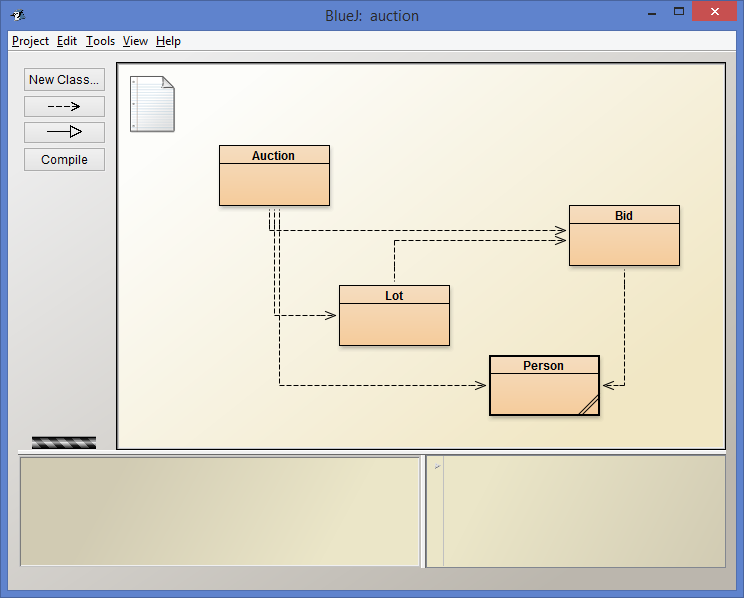 The auction project
The auction project provides further illustration of collections and iteration
Examples of using null
Anonymous objects
Chaining method calls
© 2017 Pearson Education, Inc. Hoboken, NJ. All rights reserved.
auction project
Online Auction system:
Sell items via enterLot with String description
Auction object creates Lot object for entered lot
lot number and description is assigned with no bidders
Bidder Person can register with only their name
Place bid with bidFor method of Auction object with lot number and how much to bid
Lot number passed so Lot objects internal to Auction
Auction object transforms bid amount to object
Lot records the highest bid object
Objects First with Java - A Practical Introduction using BlueJ, © David J. Barnes, Michael Kölling
null
Used with object types
Used to indicate …  'no object'
Used to indicate ‘no bid yet’ at the intialization of highestBid in the auction
     highestBid = null; 
We can test if an object variable holds the null value:       if(highestBid == null) …
Attempt to de-reference null pointer:
		 NullPointerException
© 2017 Pearson Education, Inc. Hoboken, NJ. All rights reserved.
Anonymous objects
Objects are often created and handed on elsewhere immediately:	Lot furtherLot = new Lot(…);	lots.add(furtherLot);
We don’t really need furtherLot:	lots.add(new Lot(…));
© 2017 Pearson Education, Inc. Hoboken, NJ. All rights reserved.
Chaining method calls
Methods often return objects
We often immediately call a method on the returned object:
		Bid bid = lot.getHighestBid();	Person bidder = bid.getBidder();
We can use the anonymous object concept and chain method calls:
Person bidder = lot.getHighestBid().getBidder();
© 2017 Pearson Education, Inc. Hoboken, NJ. All rights reserved.
Returns a Bid object from the Lot
Returns a Person object from the Bid
Returns a String object from the Person
Chaining method calls
Each method in the chain is called on the object returned from the previous method call in the chain.
String name =    lot.getHighestBid().getBidder().getName();
© 2017 Pearson Education, Inc. Hoboken, NJ. All rights reserved.
while versus do-while
Iterator<ElementType> it = myCollection.iterator();
while(it.hasNext()) {
    call it.next() to get the next object
    do something with that object
    	possibly it.remove()
}
How is a do-while loop different?
if collection has at least 1 element 
{
  Iterator<ElementType> it = myCollection.iterator();
  do {
    call it.next() to get the next object
    do something with that object
    	possibly it.remove()
  } while(it.hasNext());
}
[Speaker Notes: ArrayList.isEmpty()]
Review
Collections are used widely in many different applications
The Java library provides many different ready made collection classes
Collections are often manipulated using iterative control structures
The while loop is the most important control structure to master
© 2017 Pearson Education, Inc. Hoboken, NJ. All rights reserved.
Review
Some collections lend themselves to index-based access
e.g. ArrayList
Iterator provides a versatile means to iterate over different types of collection
Removal using an Iterator is less error-prone in most circumstance
© 2017 Pearson Education, Inc. Hoboken, NJ. All rights reserved.